Pansophy Tuesday Tidbits
Traveler Data Pages – Fieldnames
[Speaker Notes: The following traveler was borrowed and heavily modified to provide error examples. It does not in any way reflect the version given to us by the Author.]
No Fields on the First Work Page
First work page (P0) needs at minimum a Part SN and a timestamp
Duplicate Fieldnames
NO duplicate fieldnames
Fieldnames need to be unique and descriptive
Sequential Fieldname
Okay
Not Okay
Can be used within the same step
Can NOT be used between steps
Bad Fields and Fieldnames
Spaces and dashes Can NOT be in the field or fieldname
Use underscores instead of spaces or dashes
CamelCase is also acceptable
Turn on the show/hide button to help find space, paragraphs, and formatting marks
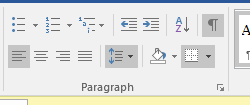 Questions?